UN-GGIM:Africa –
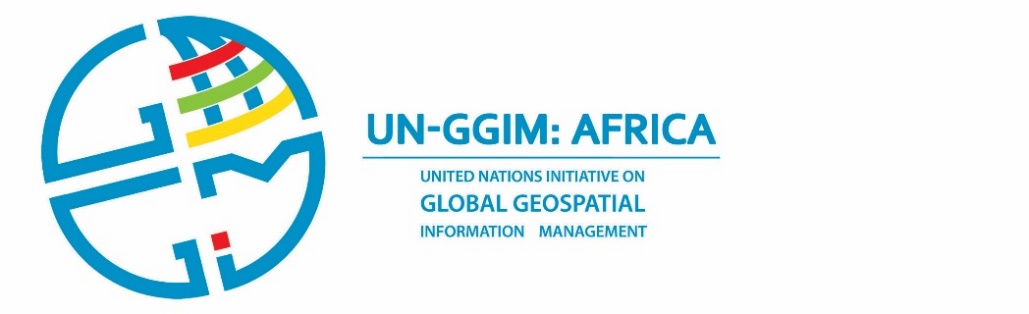 Report on Invitations
United Nations Economic Commission for Africa
___________________
UN-GGIM: Africa
___________________
Andre Nonguierma
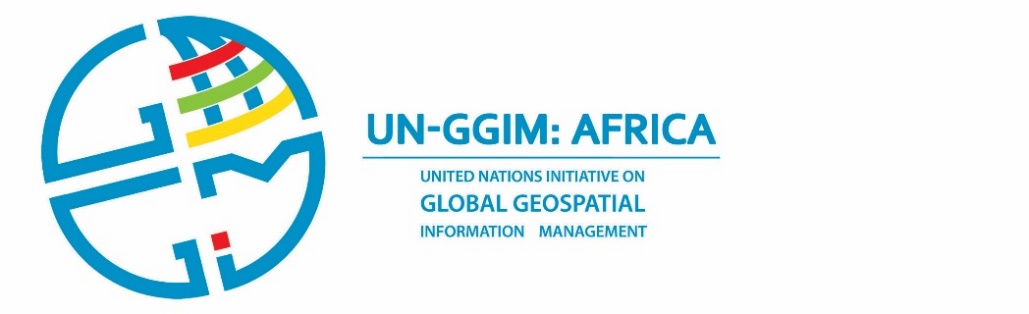 UN-GGIM:Africa 2018
Addis Ababa, Ethiopia
03 October 2018
Report on Invitations….
2018
Member States Attendance
Algeria, Botswana, Burkina Faso, Cameroon, Côte d'Ivoire, Ethiopia, eSwatini, Kenya, Madagascar, Mali, Niger, Nigeria, Senegal, South Africa, South Sudan, Togo, Uganda
Thu 23/08/2018 12:11
Presences
17 Countries
9 Non-Government Entities
5 Partners
Individual Invitations
30 Countries
10 Non-Government Entities
10 Partners
Wed 08/08/2018 18:07
Announcement
Message sent via e-mail include:
Announcement Letter
Concept Note
Work Programme
Responses
Uganda [Comments on Work Programme]
Niger
South Sudan
Thu 19/07/2018 16:00
Executive Board
Message Sent via E-mail include: 
Concept Note
Work Programme
Annotaed Agenda
Responses
Cameroon
Thank You [www.un-ggim-Africa.org]
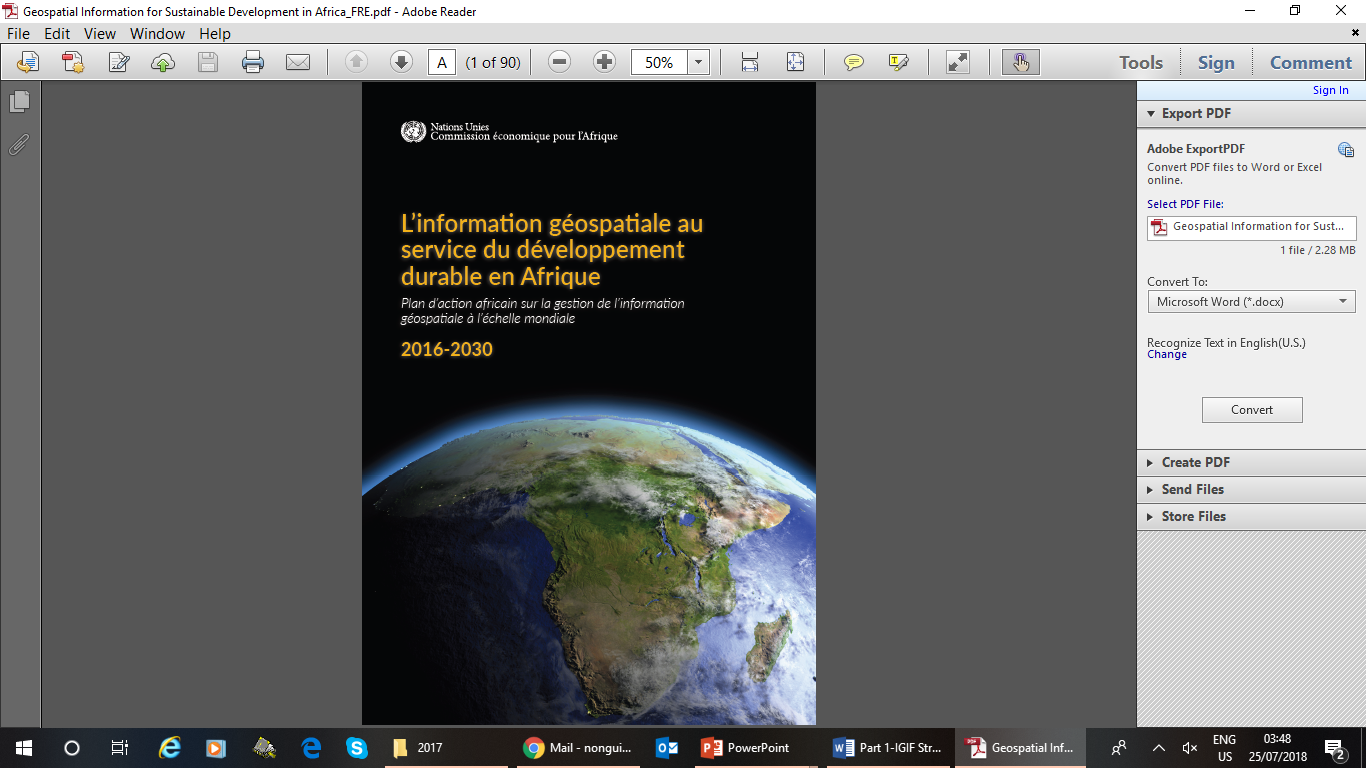 UN-GGIM:Africa Action Plan :

English : www.uneca.org/sites/default/files/PublicationFiles/un-ggim_-_geospatial_information_for_sustainable_development_in_africa-20171115.pdf
French : www.uneca.org/sites/default/files/PublicationFiles/geospatial_information_for_sustainable_development_in_africa_fre-20171115.pdf